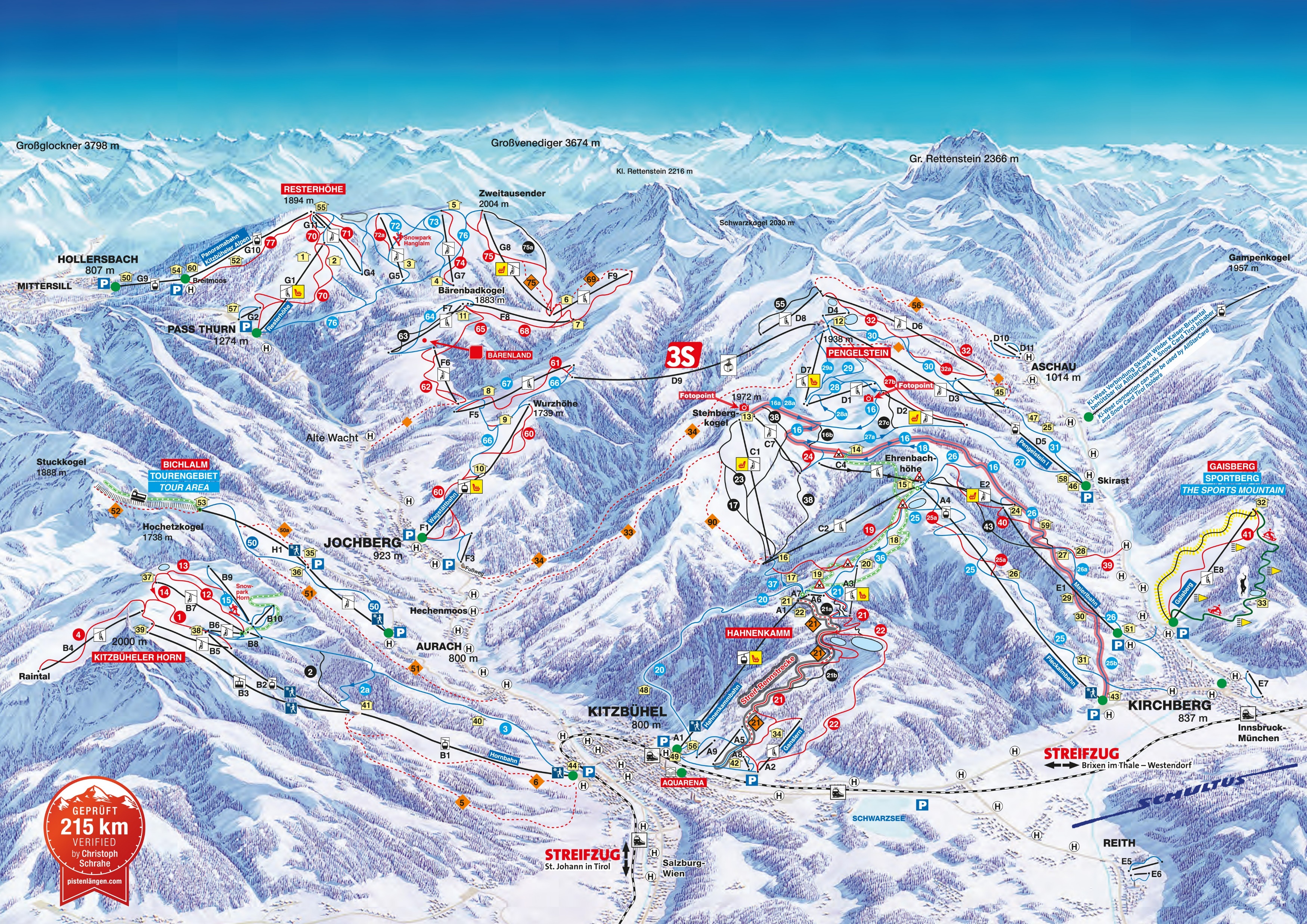 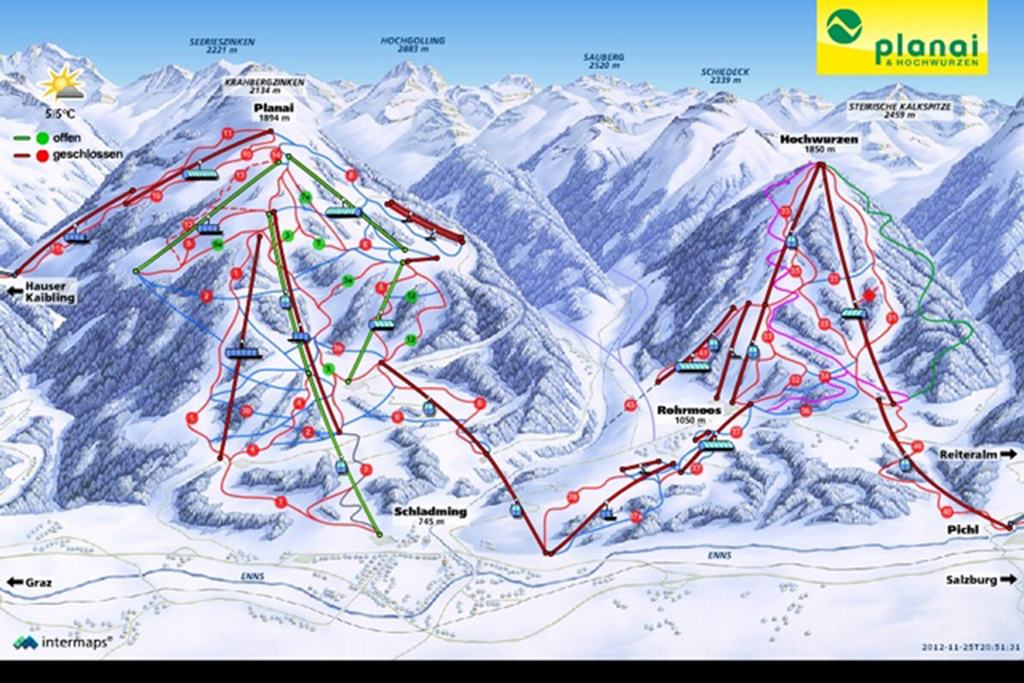 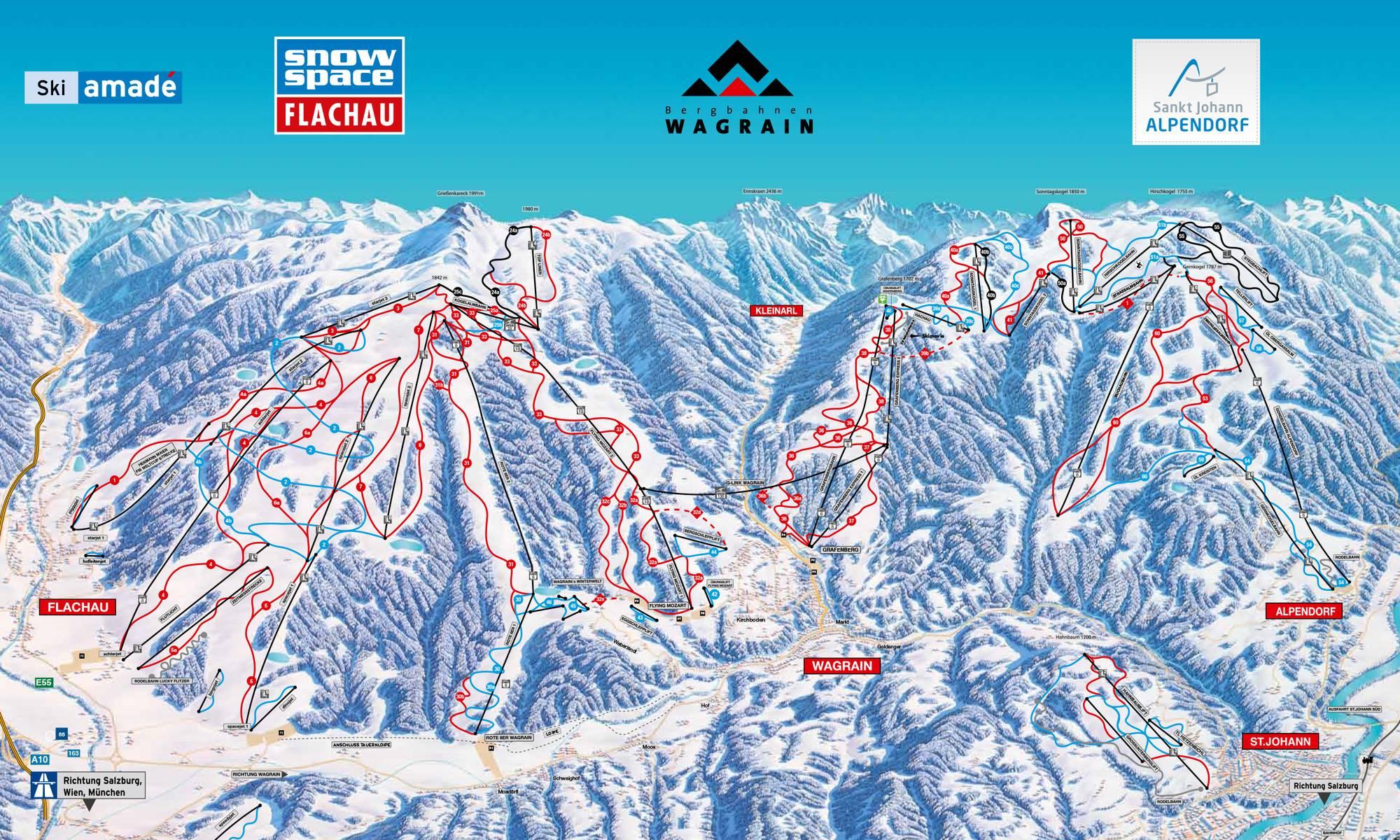 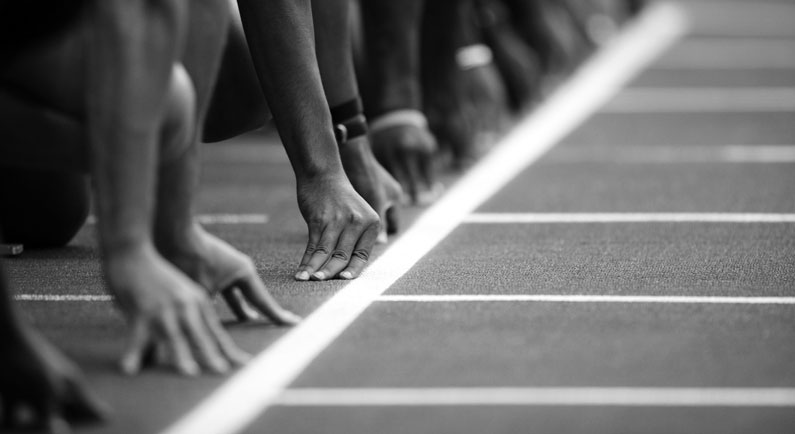 Start
1.
Flachau
Kitzbühel
Rechtsgebiete
Schladming
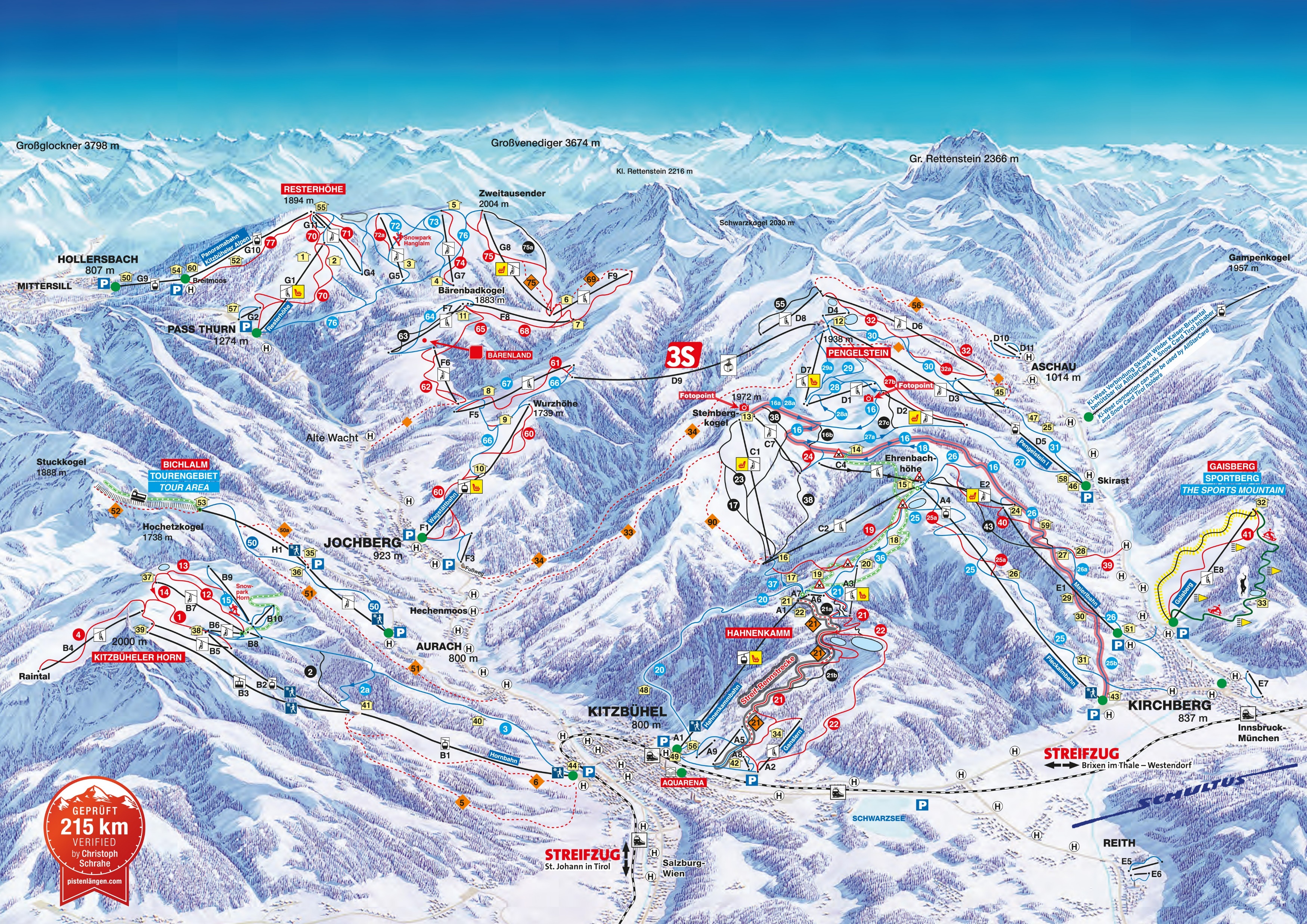 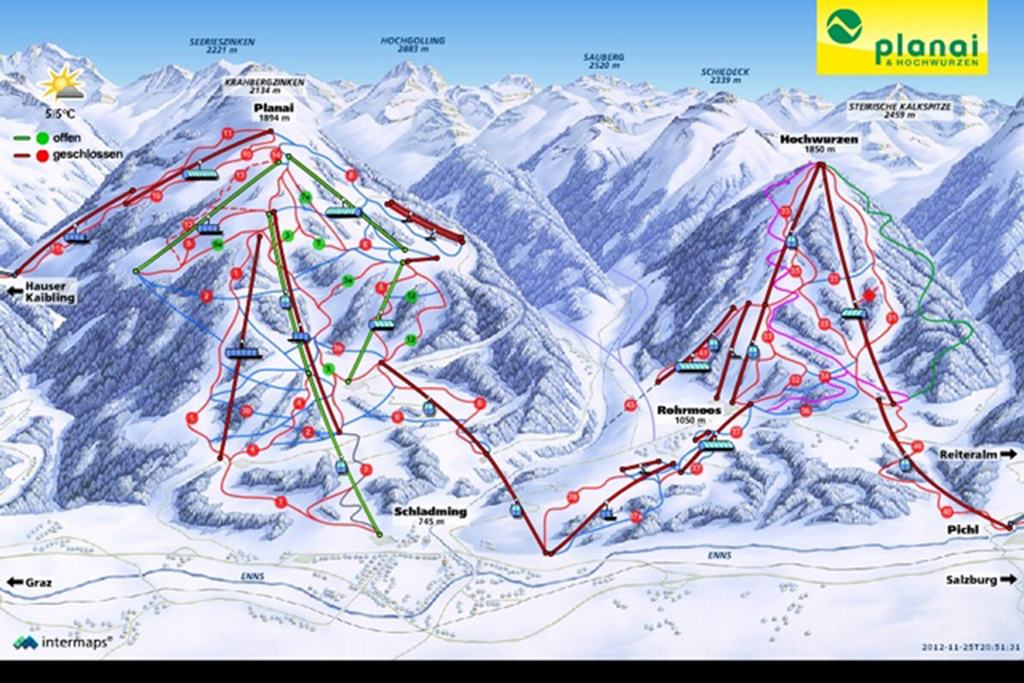 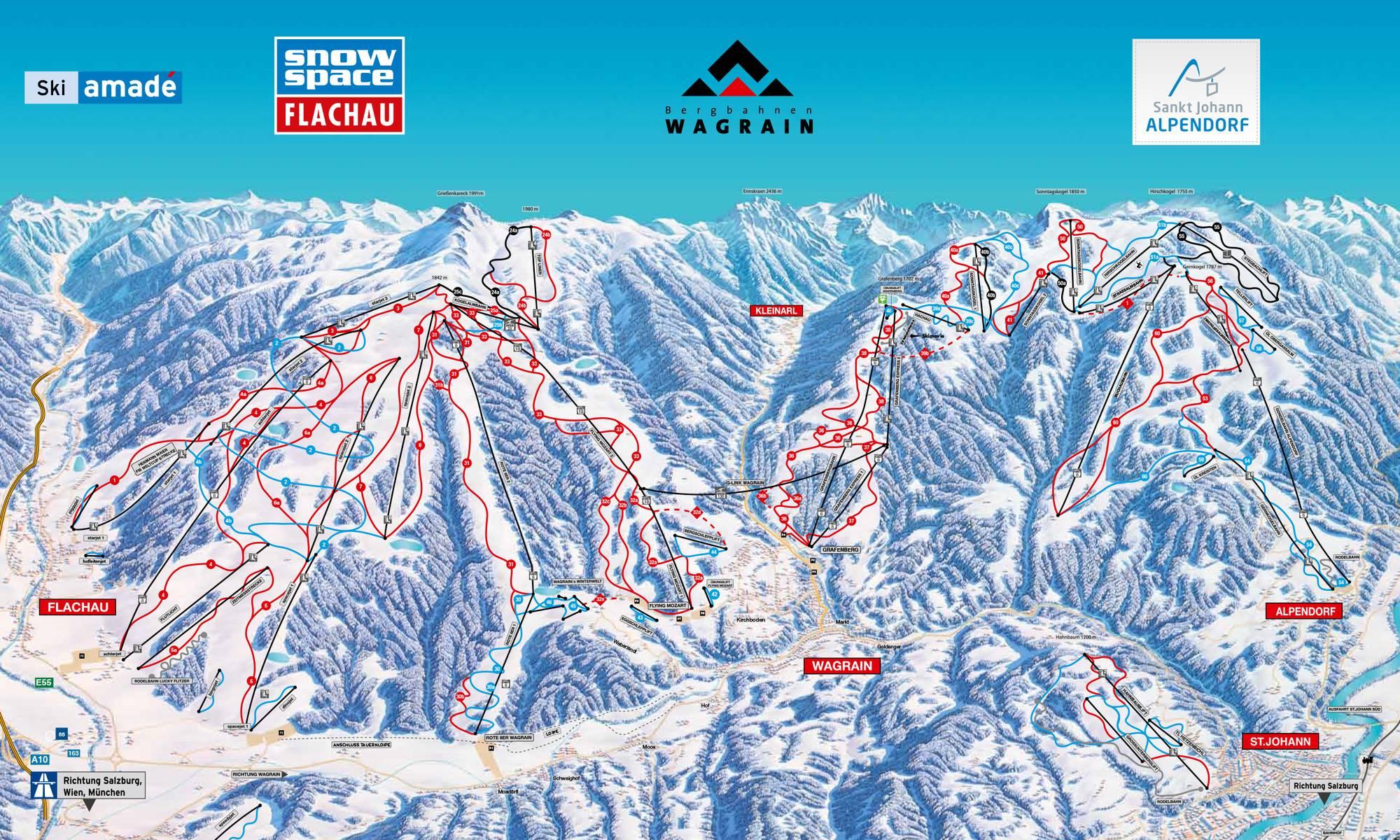 Flachau
Kitzbühel
Rechtsgebiete
Schladming
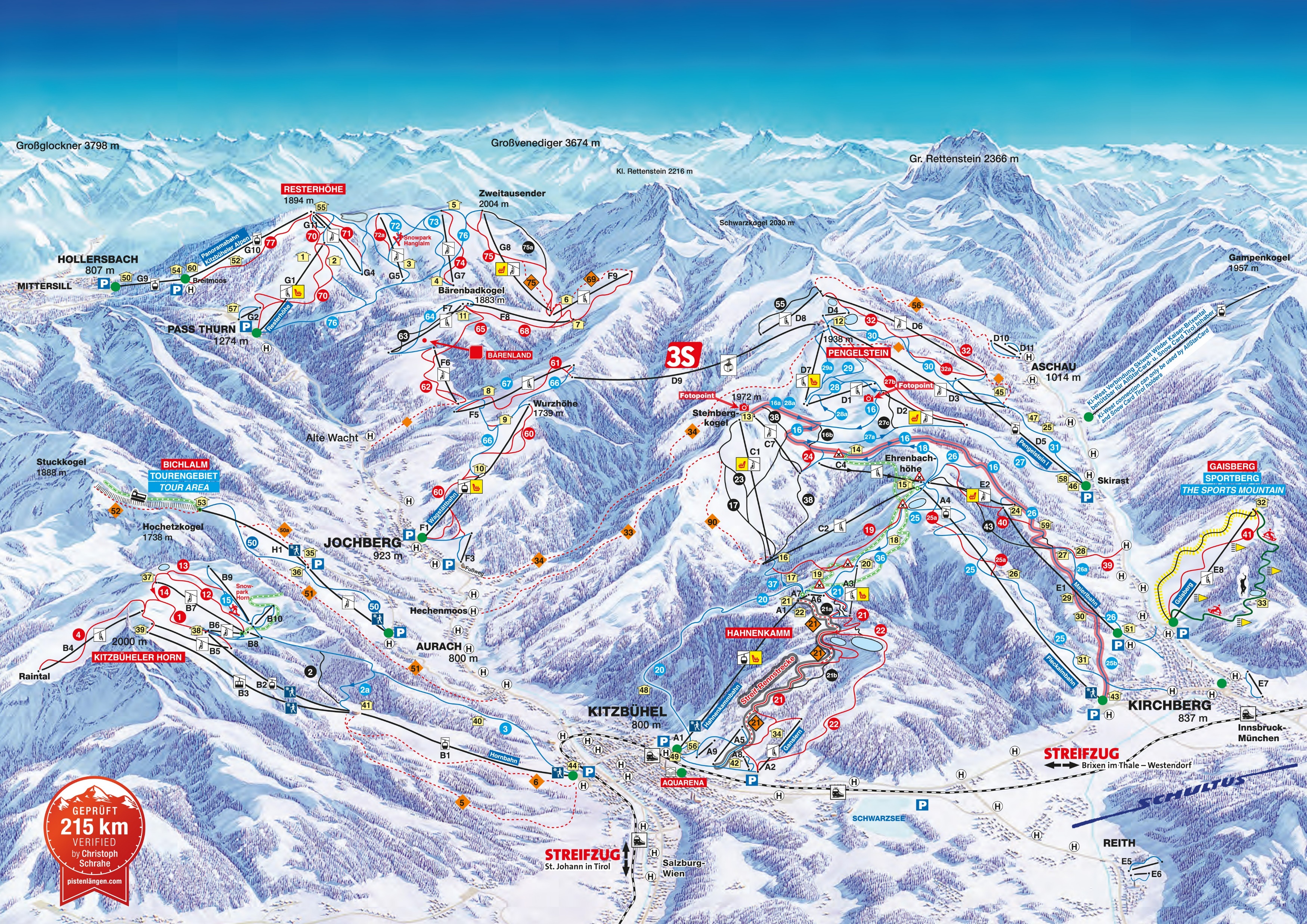 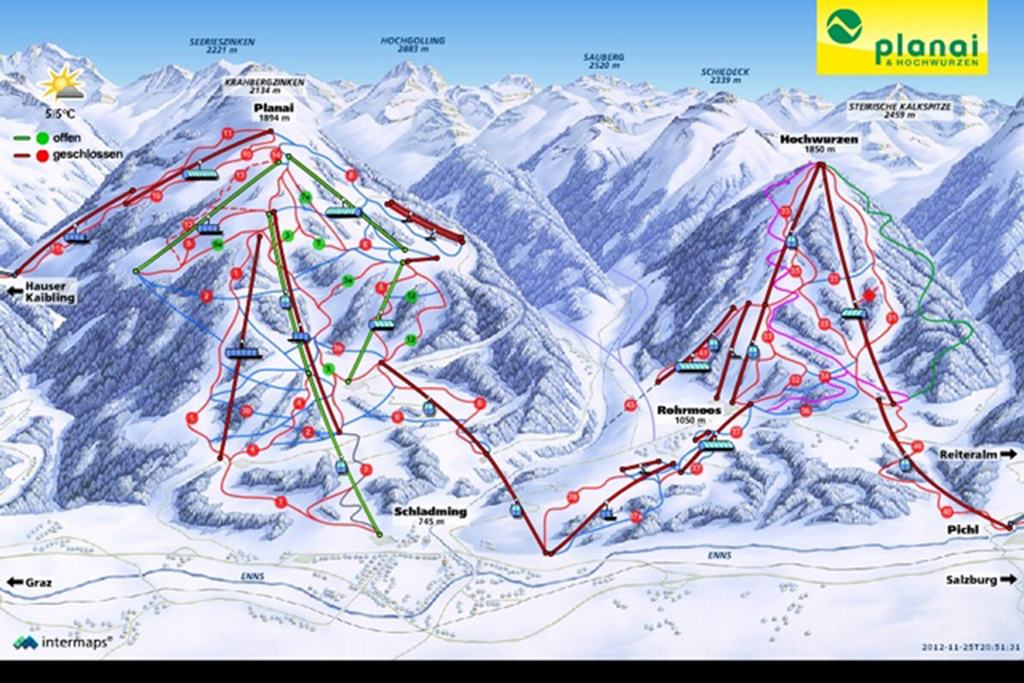 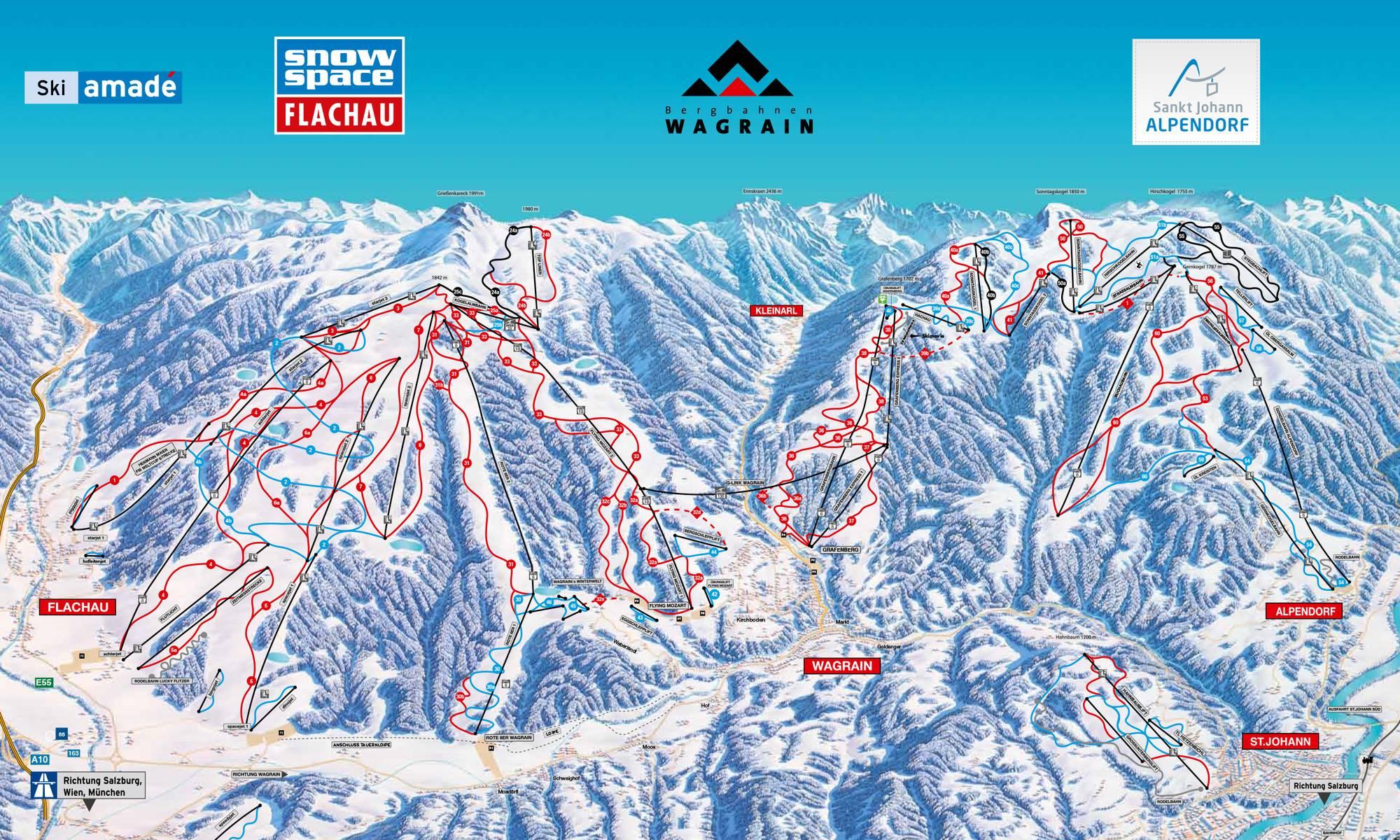 Flachau
Kitzbühel
Skigebiete
Schladming
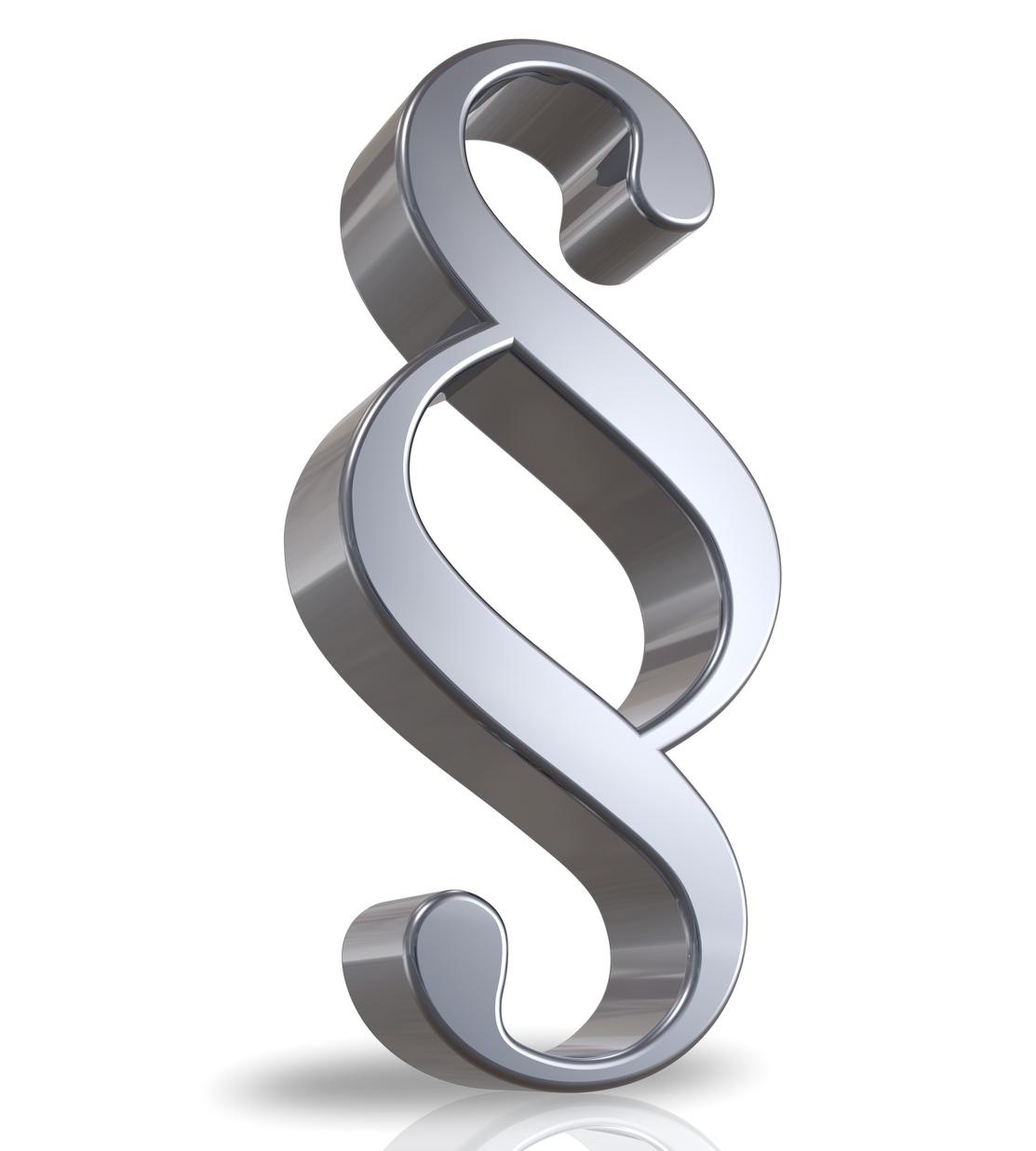 ??????
Gibt es bei § auch verschiedene Gebiete?
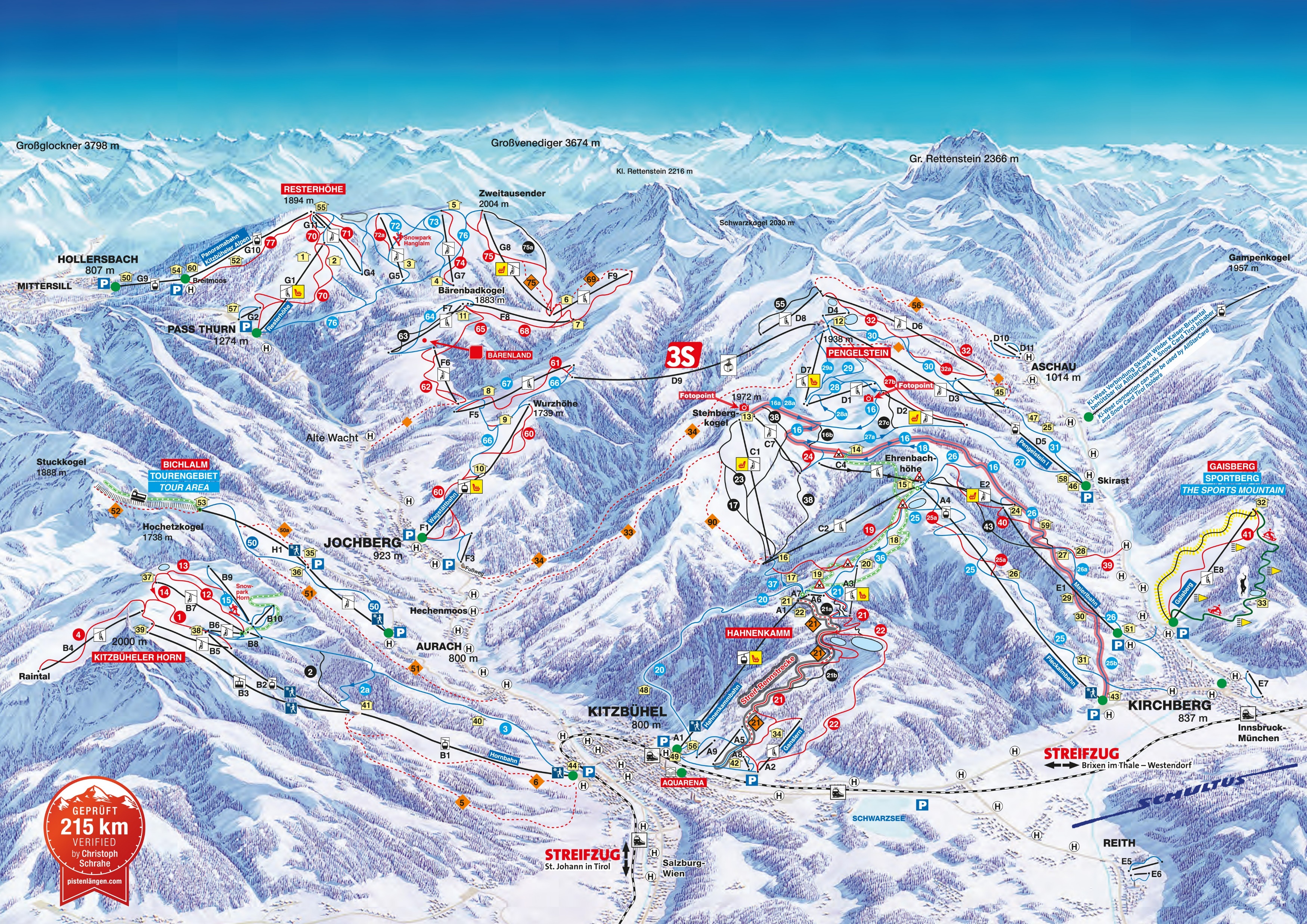 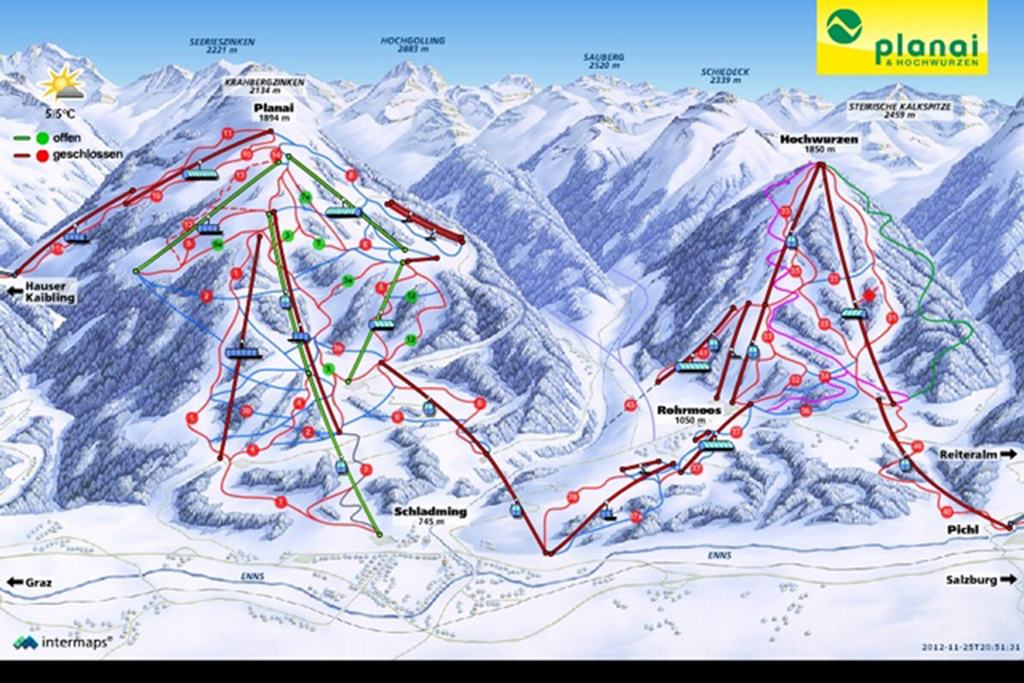 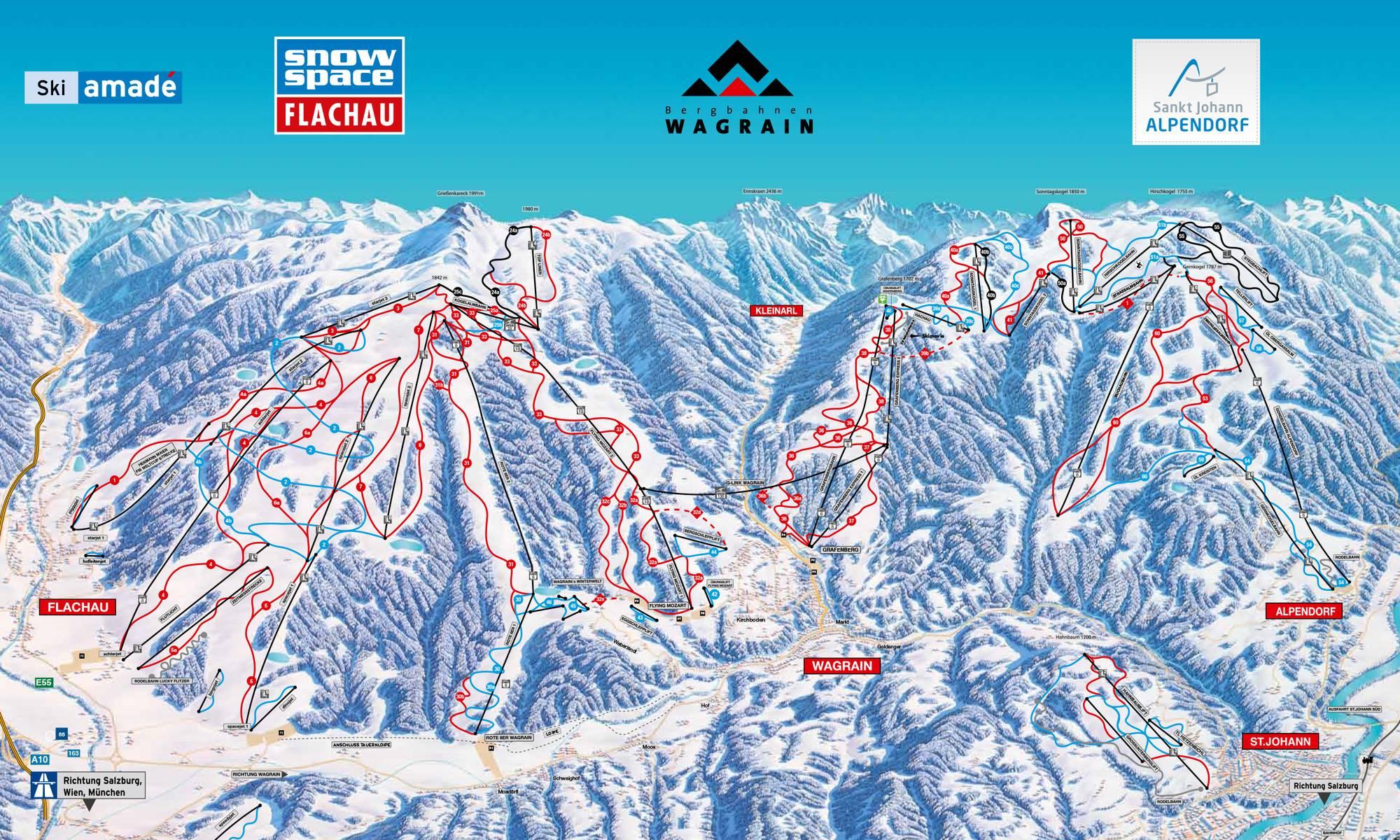 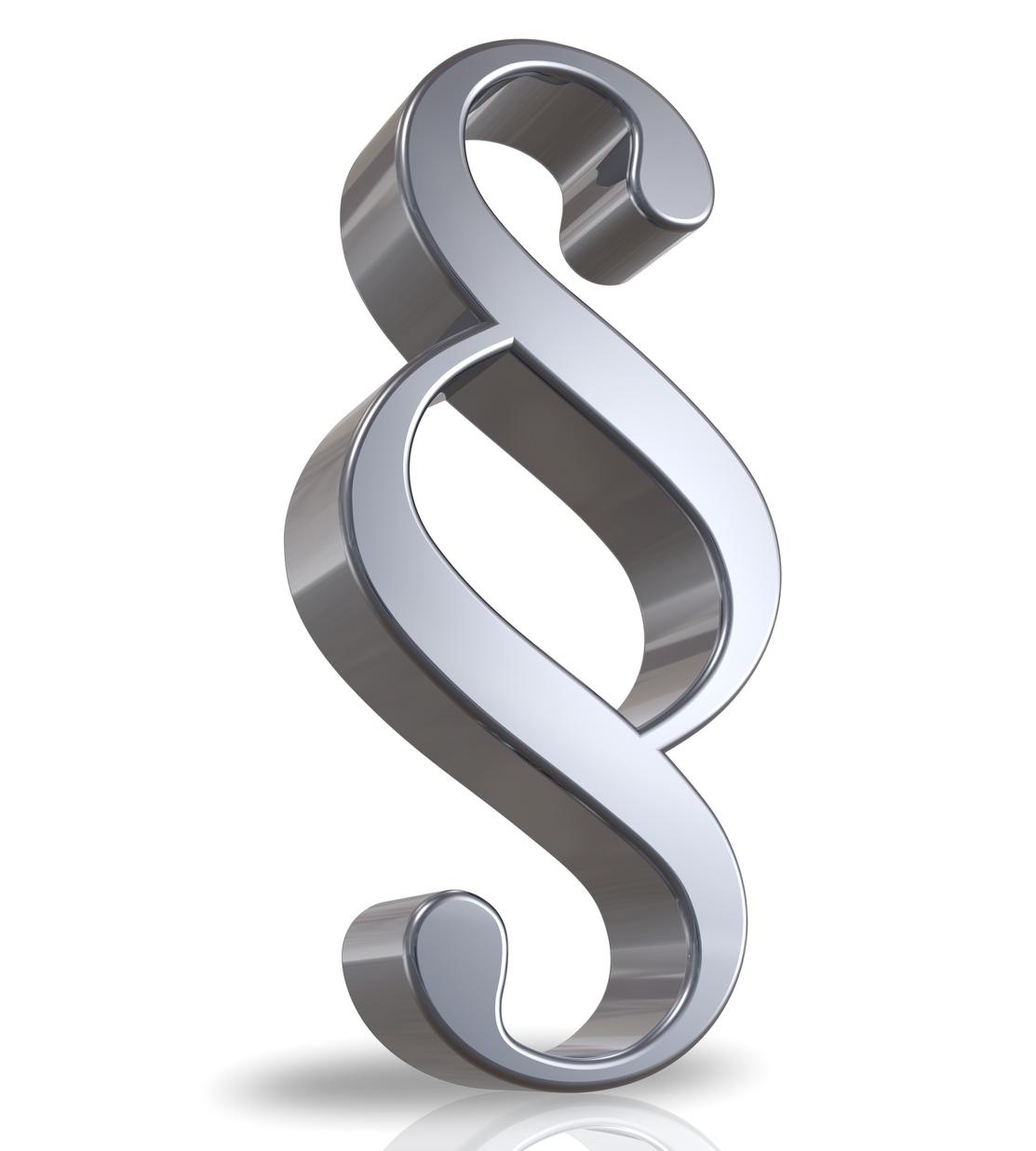 ??????
Gibt es bei § auch verschiedene Gebiete?
Rechtsgebiete
Skigebiete
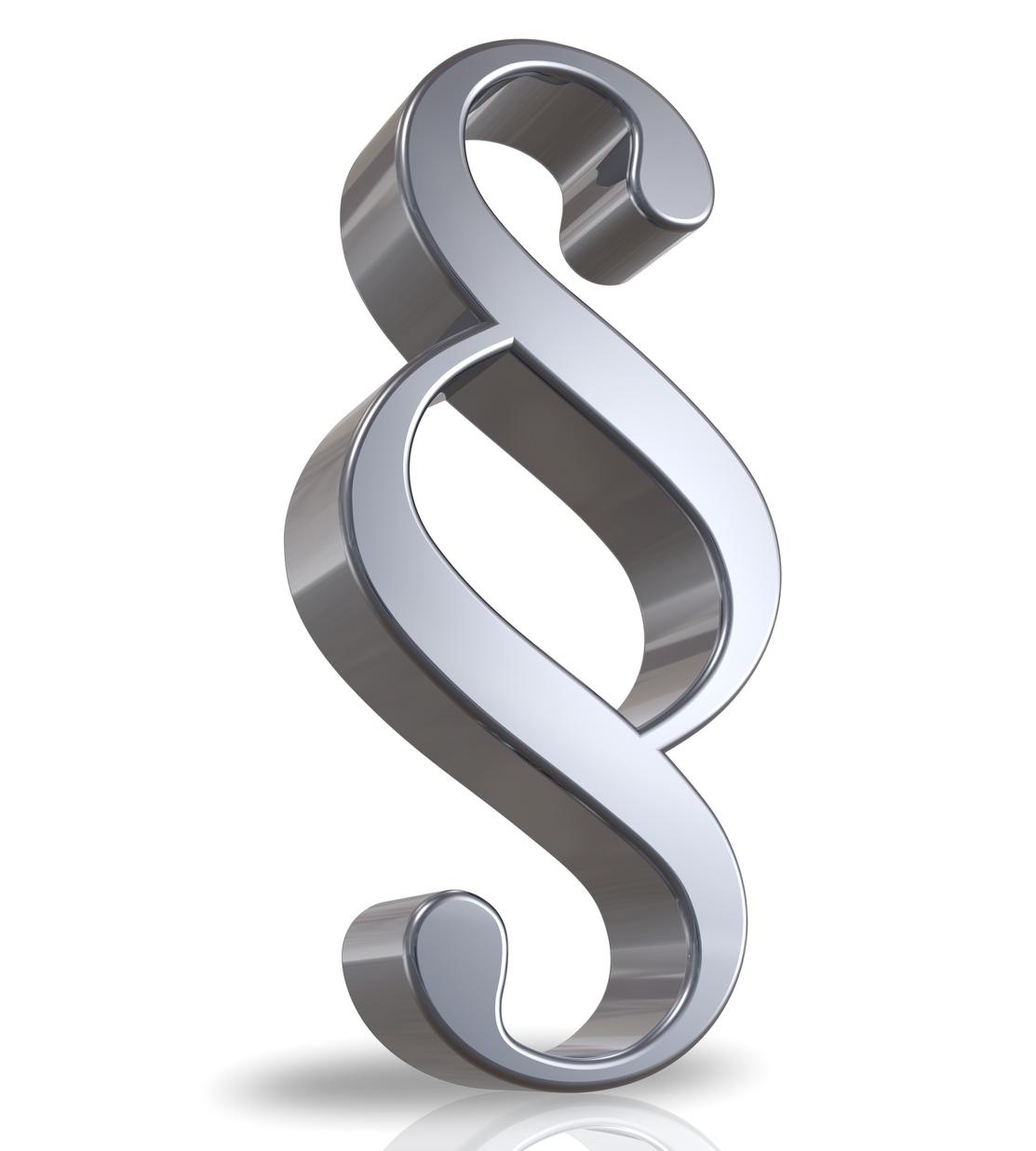 ??????
Gibt es bei § auch verschiedene Gebiete?
Rechtsgebiete
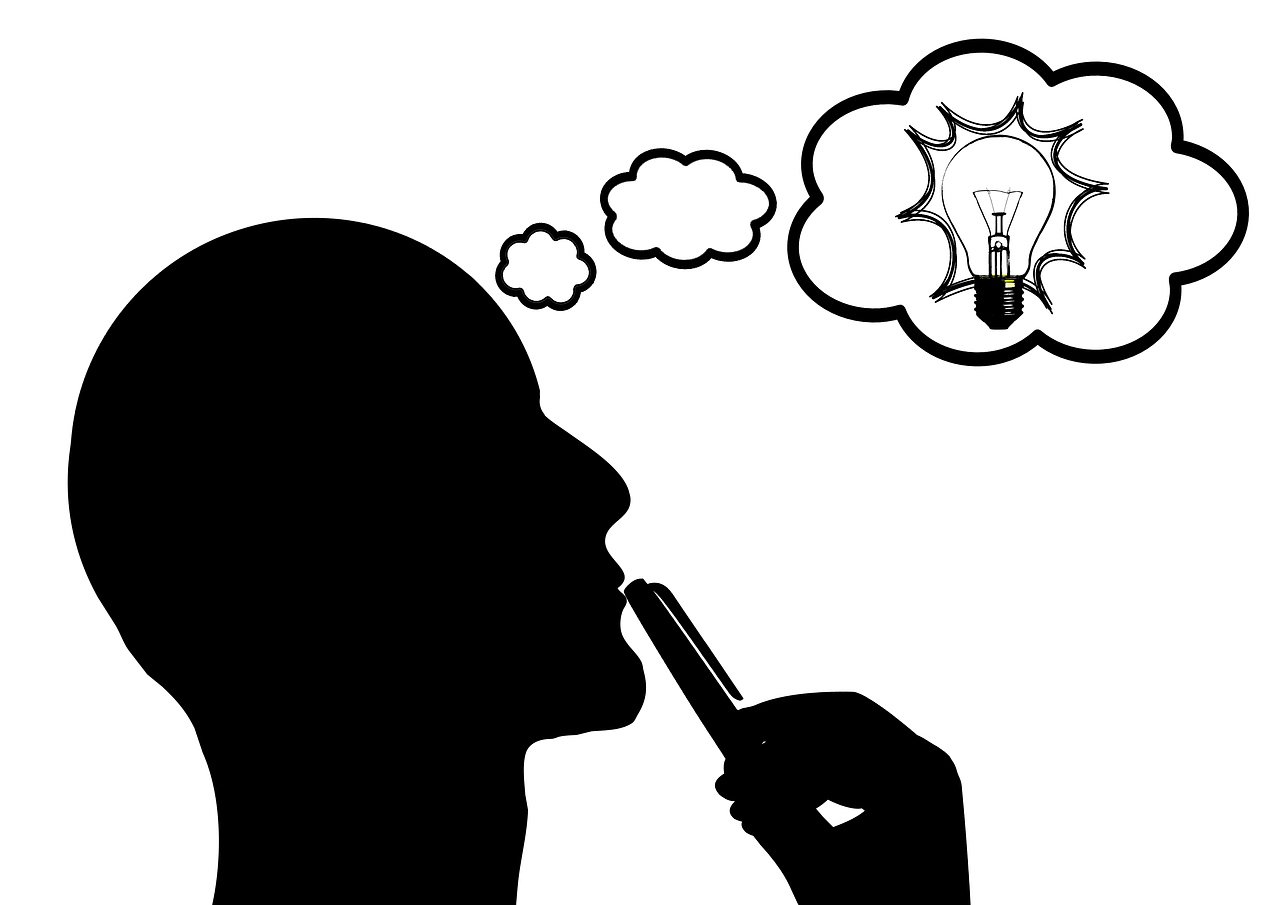 Hauptunterteilung
Feinunterteilung
Erarbeitung
2.
Kurzcheck
Rechtsgebiete
Hauptunterteilung
Feinunterteilung
Rechtsgebiete
Kurzcheck
Fall 1:
Sandra leiht ihrer Freundin Mia ihren Beets Kopfhörer für einen Wochenendausflug. Als Sandra Mia die Woche darauf anspricht, ob sie ihren Beets wieder zurück haben könnte, antwortet diese nur kühl sie habe ihn verschenkt…
Privatrecht
Rechtsbeziehung: 
Bürger vs. Bürger
Fall 2:
Thomas bekommt Post aus Flensburg, da er mit seinem Auto innerorts zu schnell unterwegs war. Neben 2 Punkten, hat er noch ein Bußgeld von 200 Euro, aufgrund der Ordnungswidrigkeit, zu bezahlen.
Öffentliches
Recht
Rechtsbeziehung: 
Staat vs. Bürger
Öffentliches Recht
Bürgerliches 
Recht
Verfassungs
-recht
Straf- 
recht
Gesellschafts-recht
Völker- 
recht
Steuer- 
recht
Arbeits-recht
Privatrecht
Das Arbeitsrecht regelt die Arbeitsbeziehungen zwischen Arbeitgeber und Arbeitnehmer. Es stellt eine wichtige Errungenschaft des Arbeitsverhältnisses dar, da er insbesondere auf den Arbeitnehmerschutz ausgerichtet ist z.B. Kündigungsschutz.
Arbeitsrecht
Das Arbeitsrecht regelt die Arbeitsbeziehungen zwischen Arbeitgeber und Arbeitnehmer. Es stellt eine wichtige Errungenschaft des Arbeitsverhältnisses dar, da er insbesondere auf den Arbeitnehmerschutz ausgerichtet ist z.B. Kündigungsschutz.
Bürgerliches Recht
In Form des Bürgerlichen Gesetzbuch werden Schuldrecht, Sachenrecht, Erbrecht und Familienrecht geregelt. Die einzelnen Bereiche mit Fällen werden wir bald angreifen
Gesellschaftsrecht
Dieser Bereich richtet sich nicht nach dem Maß der Gesellligkeit, sondern hat eine wichtige Funktion, die du bereits in der 7.Klasse kennengelernt hast. Es regelt die Art der Rechtsform und die damit verbundenen Normen für die sich ein Unternehmer entscheidet z.B. e.K., GmbH oder AG. Mit ihm eng verbunden ist das Handelsrecht.
Strafrecht
Im Strafrecht wird ganz genau geregelt was eine Straftat ist und was nicht. In manchen Fällen handelt es sich auch nur um eine Ordnungswidrigkeit z.B. falsch Parken. Hierdurch soll eine Überlastung der Gerichte vermieden werden.
Für Jugendliche gilt das Jugendstrafrecht.
Steuerrecht
Eines der Lieblingsrechtsgebiete der Deutschen. Hier erfolgt die Regelung z.B. aller Einkommensquellen eines Arbeitnehmers. Je nach Familienstand, Höhe des Einkommens und Anzahl der Kinder muss z.B. Lohnsteuer bezahlt werden. Die Lohnsteuer zum Beispiel wird sofort vom Gehalt abgezogen und vom Arbeitnehmer an das Finanzamt abgeführt.
Völkerrecht
Leider haben sich bestimmte Länder nicht immer lieb. In einem solchen Falle gilt das Völkerrecht. Bei weiterer Eskalationen kann unter Umständen auch das Kriegsrecht ausgerufen werden.
Verfassungsrecht
In diesem Gebiet ist z.B. der Ablauf der Gesetzgebung genauestens geregelt. Dies kann nicht willkürlich erfolgen. Dieser Vorgang wurde installiert, um Vorkommnisse wie zu Zeiten des 2.Weltkrieges nie mehr passieren zu lassen. Außerdem wird in diesem Rechtsgebiet die grundlegende Organisation eines Staates festgehalten.
Check???
Familienrecht
Schuldrecht
Strafrecht
Erbrecht
Steuerrecht
Arbeitsrecht
Sozialrecht
Gesellschaftsrecht
Völkerrecht
Verfassungsrecht
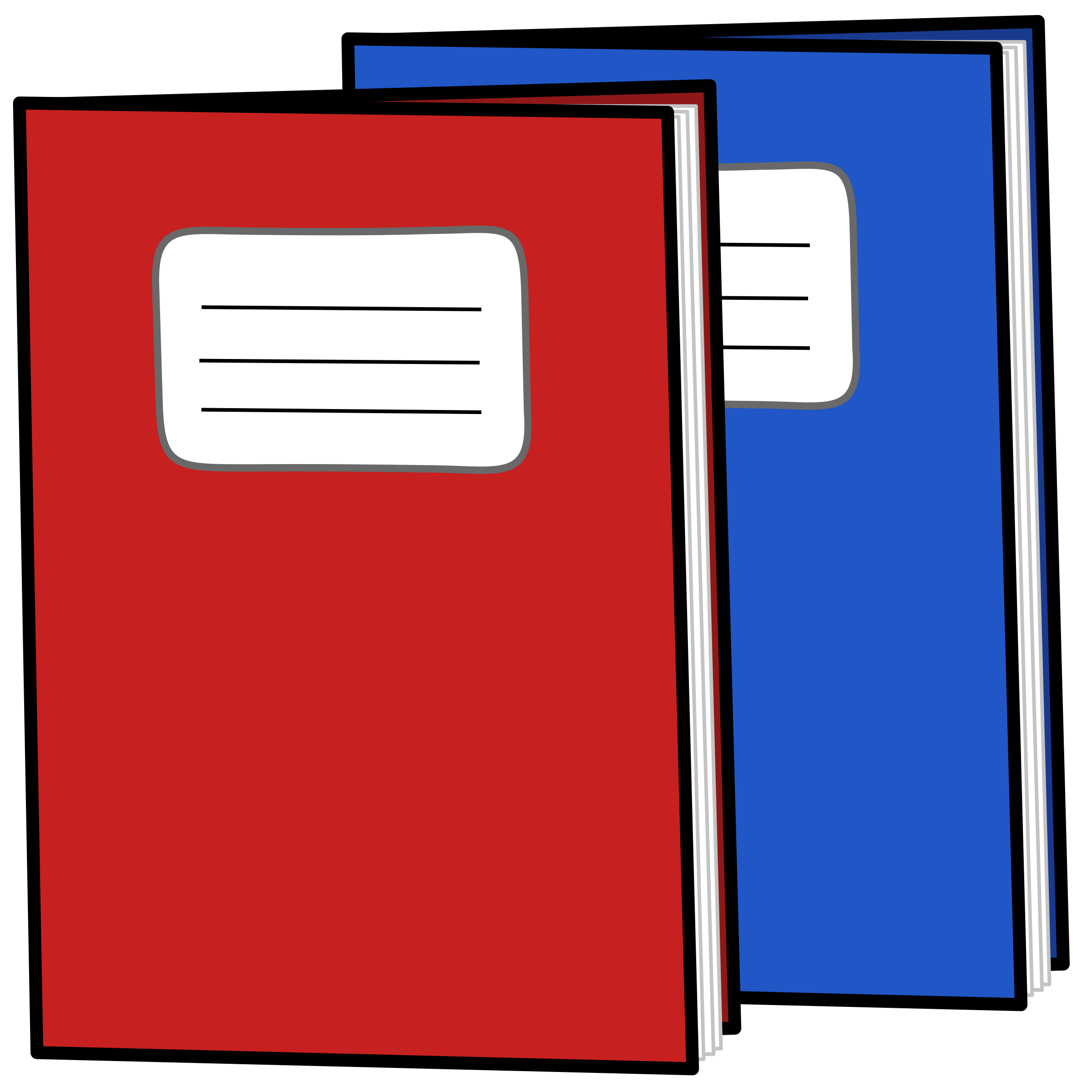 Hefteintrag
3.
Rechtsgebiete
Das Recht lässt sich prinzipiell in Rechtsbeziehungen zwischen Staat und Bürger  (öffentliches Recht) und Rechtsbeziehungen zwischen einzelnen Rechtspersonen (Privatrecht) einteilen.
Privatrecht
Öffentliches Recht
Völkerrecht
Beziehung zwischen Staaten
Verfassungsrecht
 Regeln zur Organisation eines Staates
Steuerrecht
Vorschriften zur Besteuerung des Einkommens
Strafrecht
 Regelt verbotene Verhaltensweisen
Bürgerliches Recht
Schuldrecht
Sachenrecht
Familienrecht
Erbrecht
Handelsrecht
 Recht der Kaufleute
Gesellschaftsrecht
Rechtsformvorschriften 
  (GmbH, AG etc.)
Arbeitsrecht
 Regelt Beziehung zwischen Arbeitgeber und Arbeitnehmer
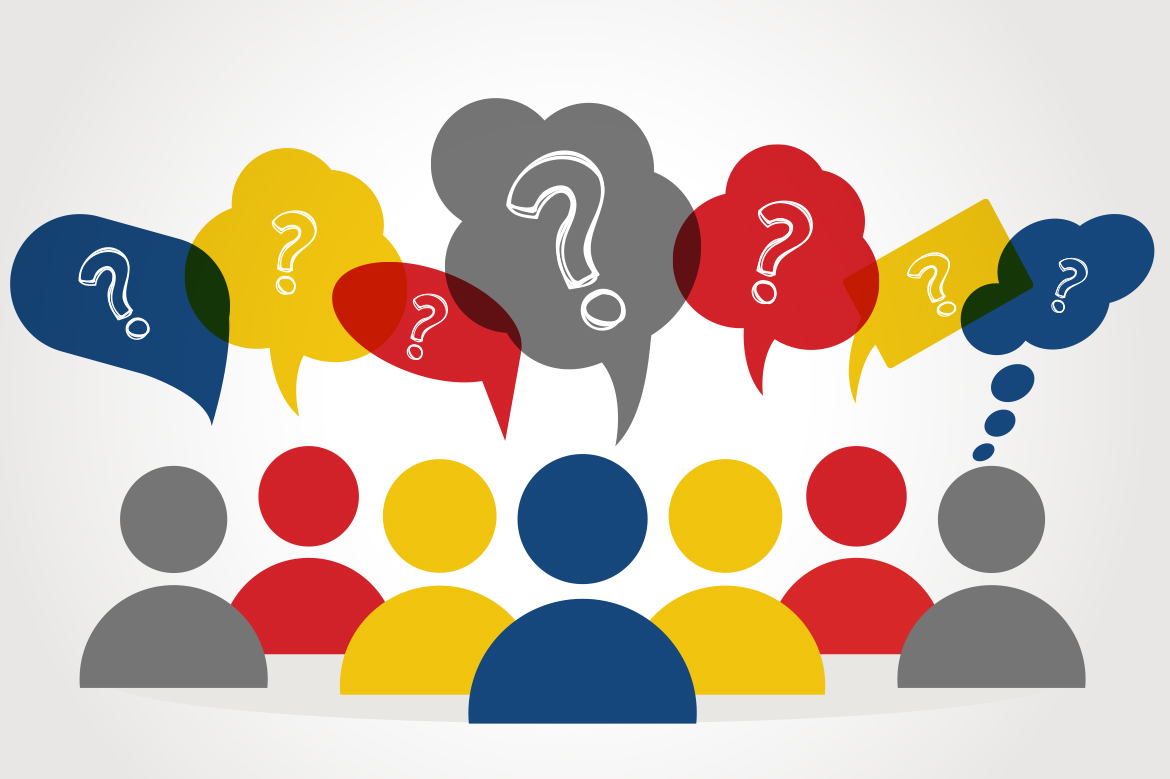 4.
Quiz
Check????
X
X
X
X
X
X
X
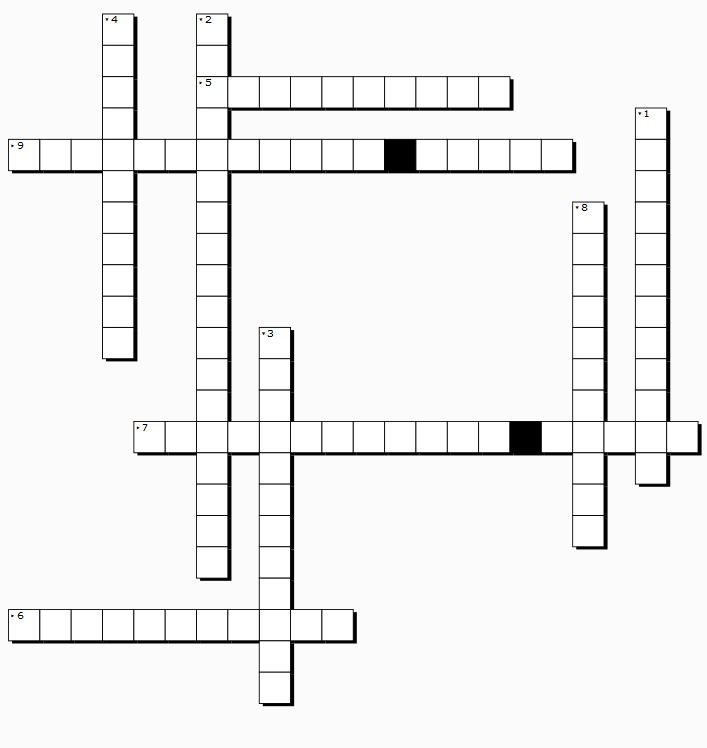 Kreuzworträtsel
Welche Rechtsgebiete haben sich versteckt?
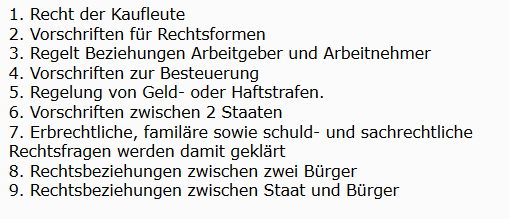 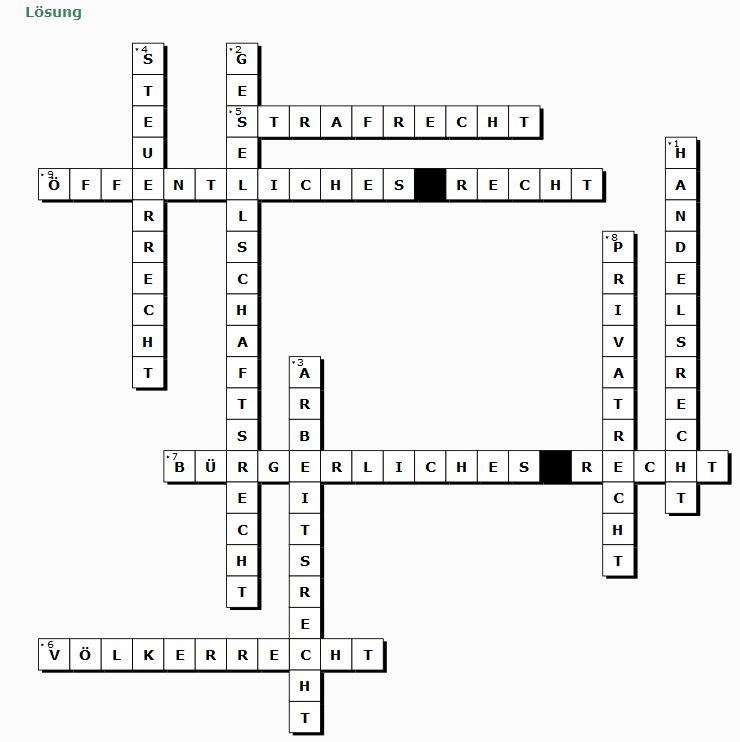